Complex Coronary Case
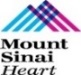 Supported by:

 Boston Scientific (BSc)
 Heal Conclave: Left Main Bifurcation Conclave
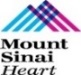 Disclosures
Samin K. Sharma, MD, MSCAI, FACC
    Speaker’s Bureau – BSC, Abbott, CSI

Annapoorna S. Kini, MD, MRCP, FACC
	Nothing to disclose
Live Case # 1: WA 77yrs F
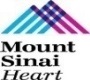 Present Clinical Presentation
Presented new onset CCS class IV angina and
+ TnI (peak 2.3U) for NSTEMI and heart failure.
Pt was initially managed medically on OMT and underwent cath revealing 3V+LM CAD
Patient Demographics
 77 yrs, F with NSTEMI
CAD Risk Factors
 Controlled Hyperlipidemia
 Controlled Hypertension
 COPD/Asthma, SAQ-7: 34
 +F/H, Hypothyroidism
Clinical Variables
High risk noninvasive testing, EF 40%
Medications
Aspirin, Rosuvastatin, Losartan, Furosemide, Multiple Inhalers
Cath: Cath on Dec 1st 2021 revealed calcified 3 V+LM bifurcation CAD: 70% calcified LM bifurcation, 80% pLAD, 70% pLCx, 100% severely calcified mRCA, Syntax score 33 and LVEF 40%. Pt was referred for CABG, but declined by the CTS due to super-obesity.
Plan: Now planned for high-risk complex dLM bifurcation with Mini-Crush technique using Rotational Atherectomy and IVUS for stent optimization.
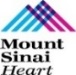 AUC 2017: Revascularization to Improve Survival 
Compared with Medical Therapy
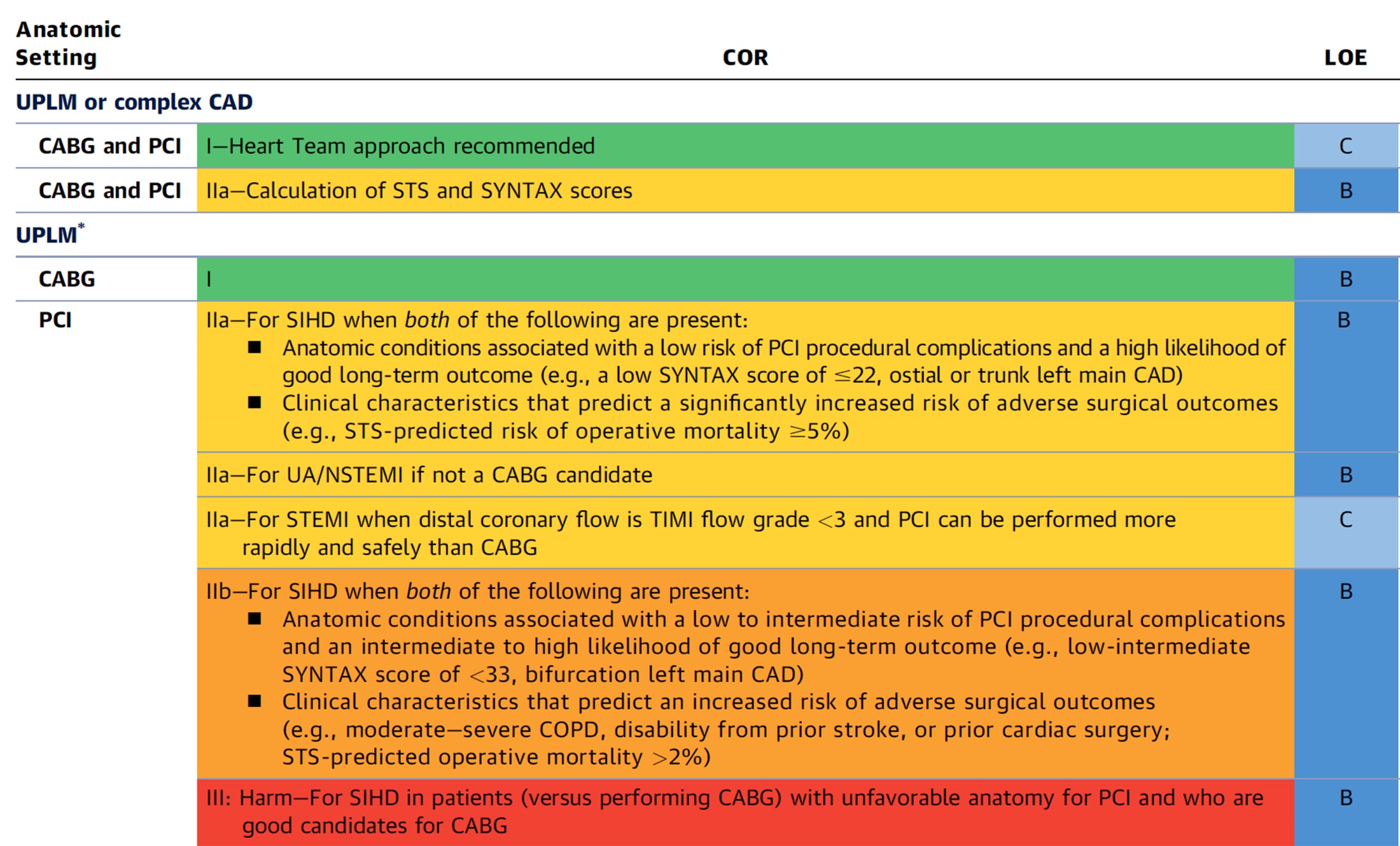 Syntax score 33; STS score 3.2
Patel et al., J Am Coll Cardiol 2017;69:2212
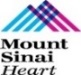 AUC 2017: Left Main + 3 V CAD
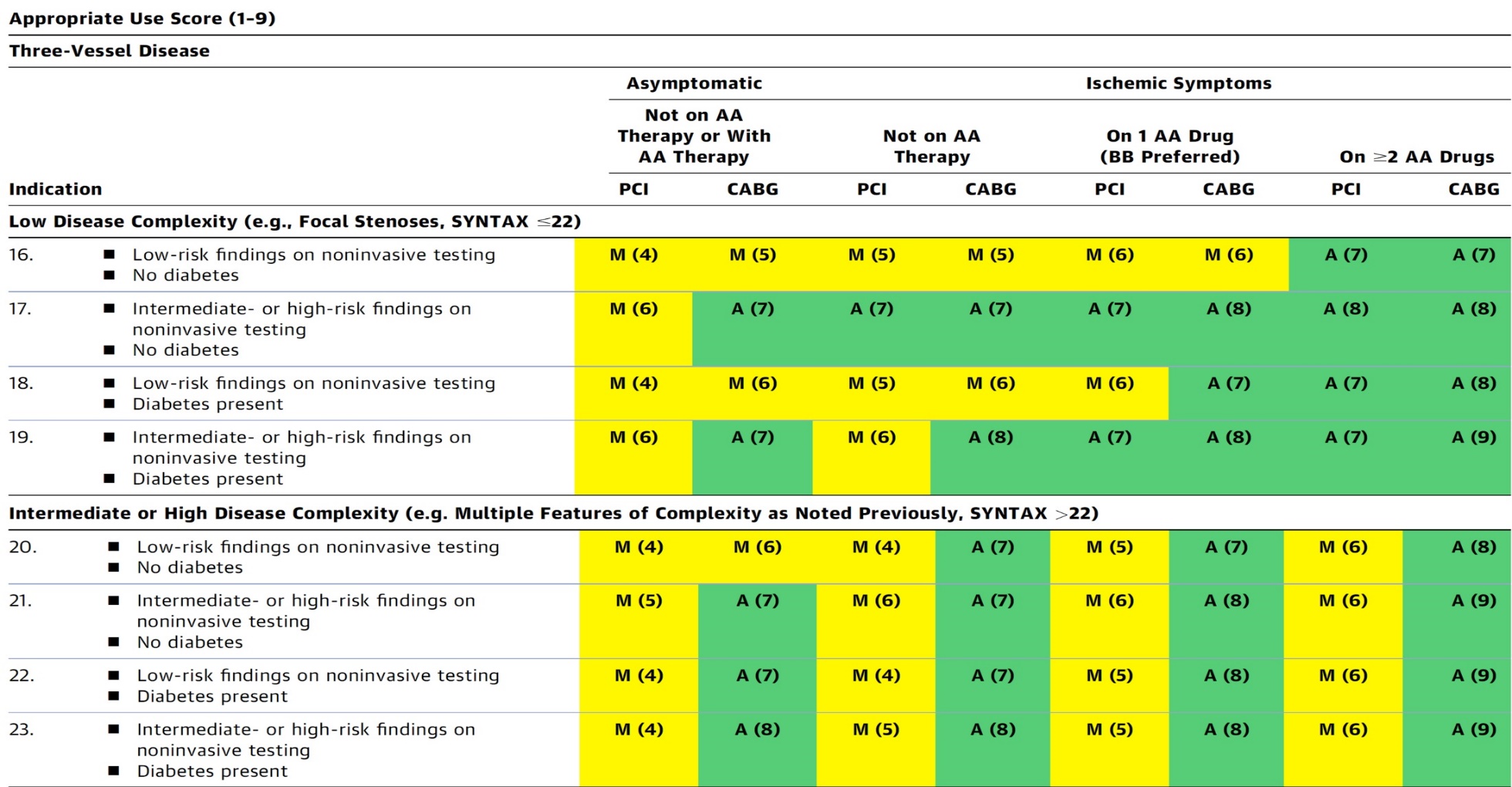 After Heart team discussion: A
Patel et al., J Am Coll Cardiol 2017;69:2212
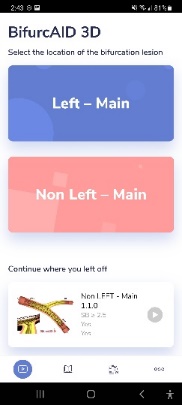 BifurcAID
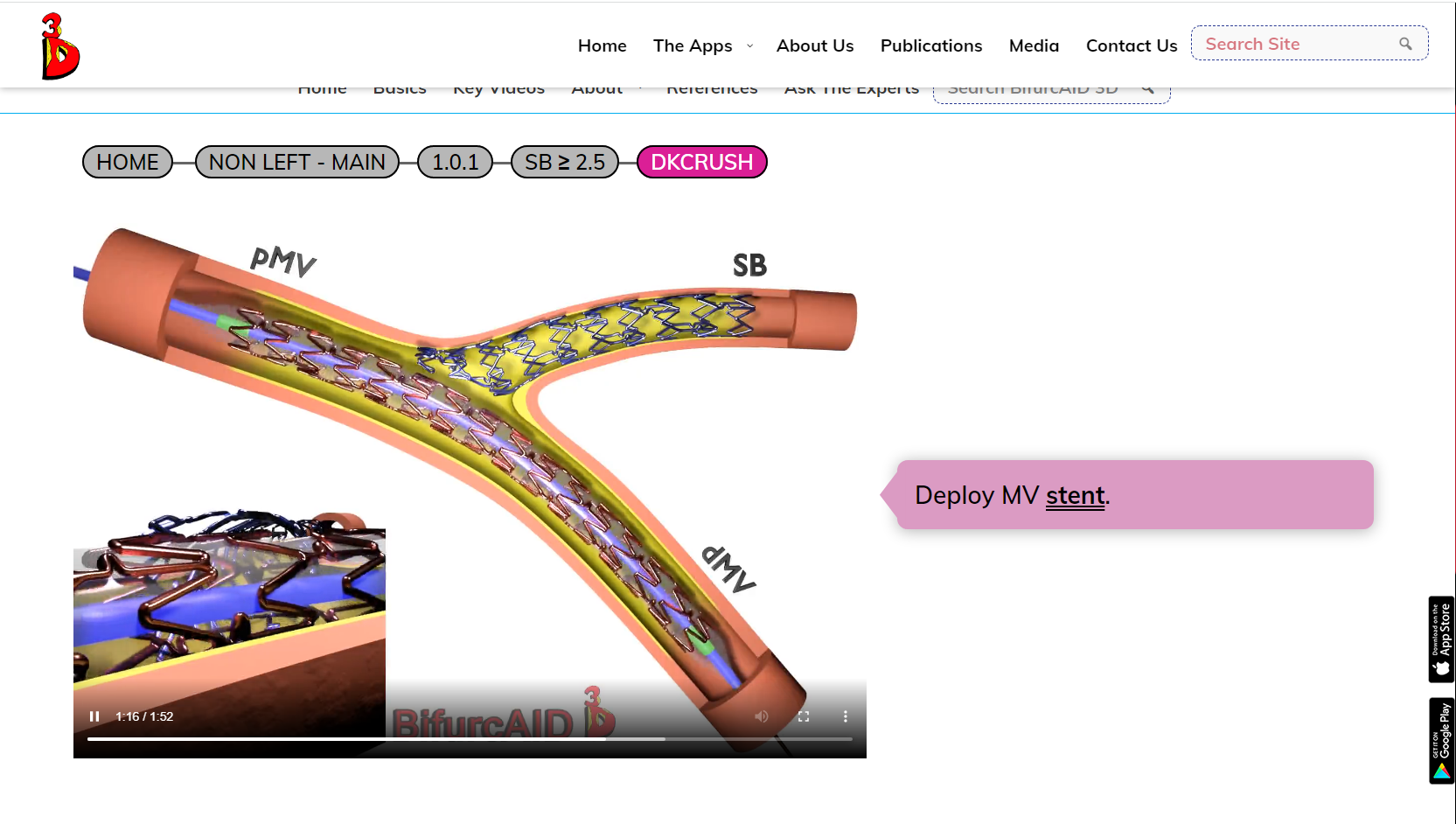 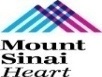 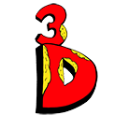 App
WebApp
3D
3D
Key Features:
Left Main and Non-Left Main bifurcation lesions
Secondary view highlighting key points such as stent crush
Android, iOS and WebApp
Many techniques:
DK Crush
Mini Crush
Culotte
Provisional Stenting
Bailout Techniques
Key video shortcut (on WebApp)
Available for free on Android Google Play Store and Apple App Store in addition to our WebApp version on: www.CardiologyApps.com/
BifurcAID-3D
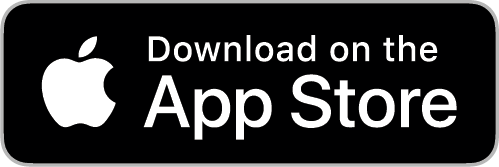 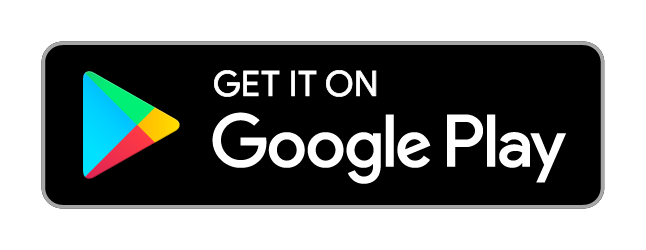 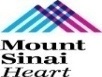 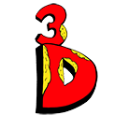 www.CardiologyApps.com/BifurcAID-3D
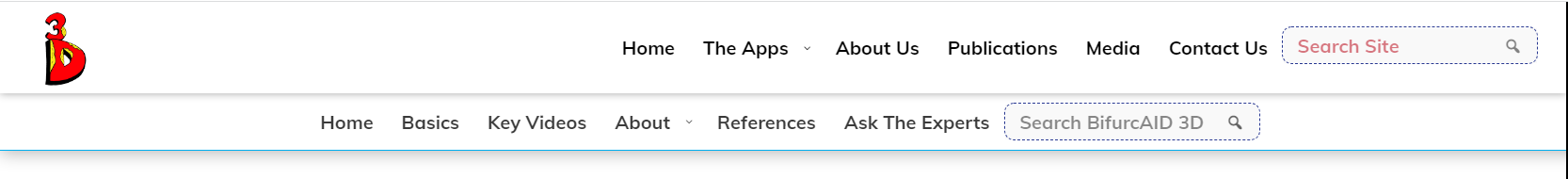 Complex Left Main and
Non-Left Main Algorithms
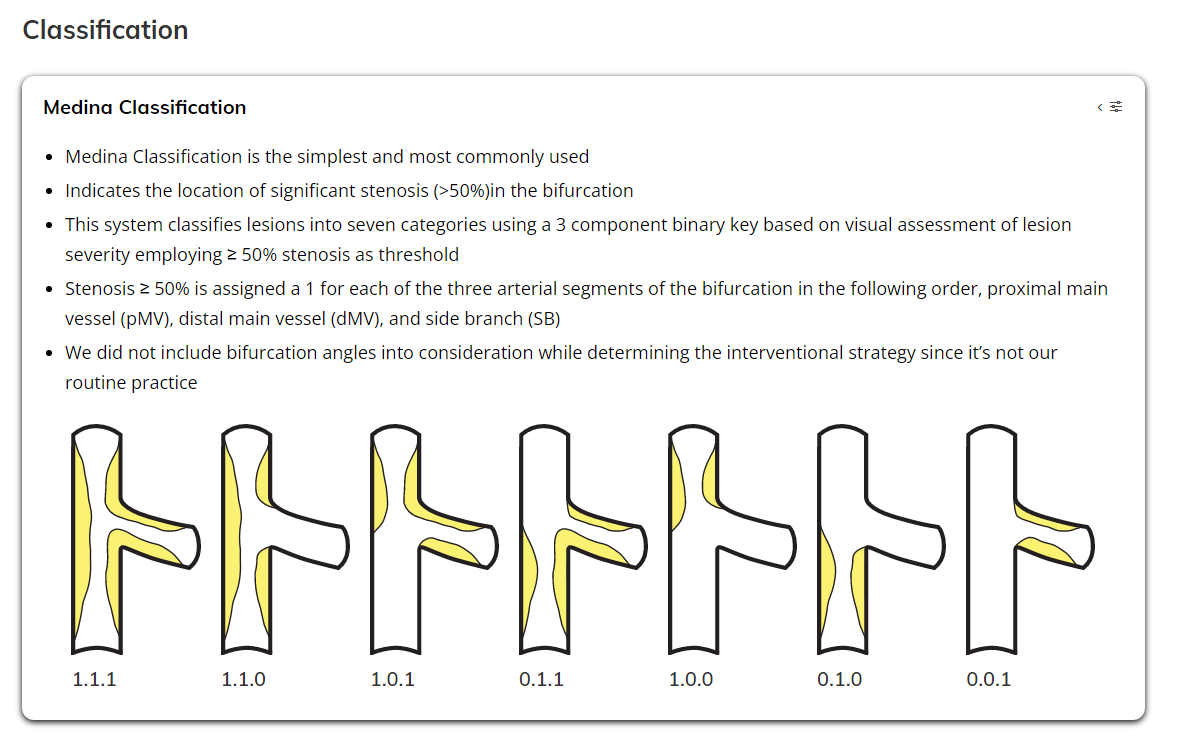 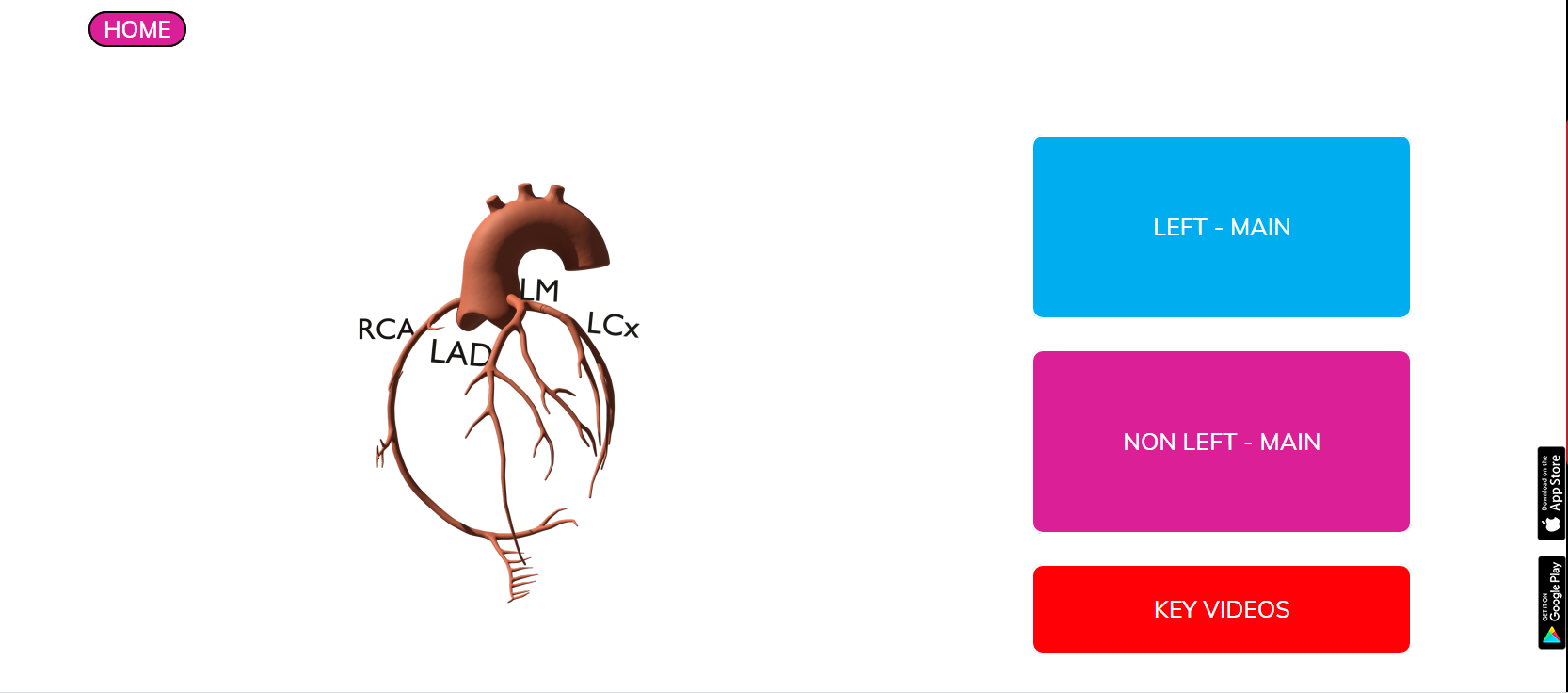 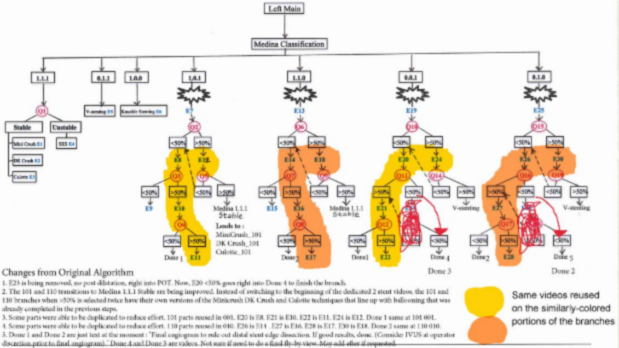 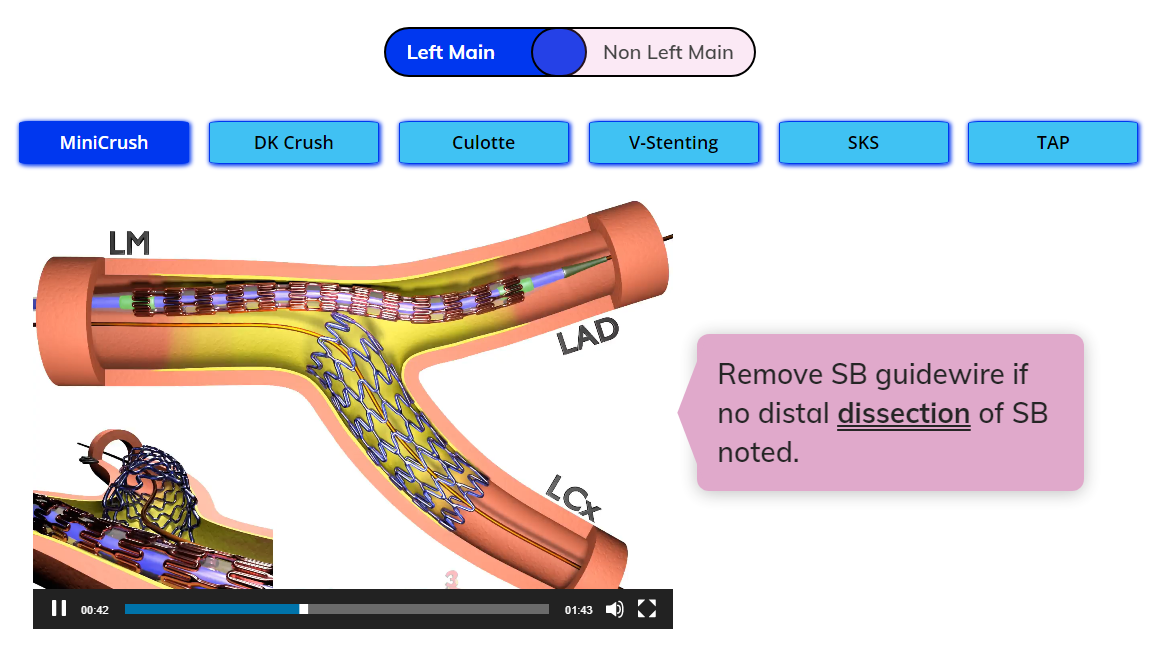 Shortcuts to
Techniques
Available for Free Download Now
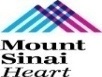 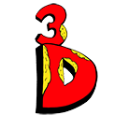 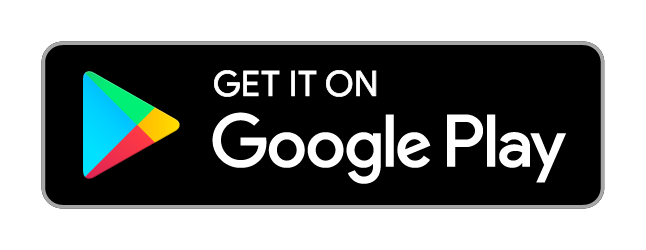 Android
iOS
&
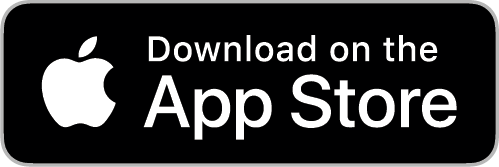 2x
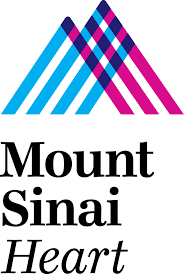 Cath Lab Apps CardiologyApps.com
Last Updates:
*iOS Since
03/28/21
Android Since
12/20/20
More than 38,000 unique downloads
iOS ★ 5/5
6567 downloads
Android ★ 4.7/5
4891 downloads
Released June 2018
iOS ★ 5/5
10648 downloads
Android ★ 4.5/5
7292 downloads
Released sept 2017
iOS ★ 5/5
1795 downloads
Android ★ N/A
538 downloads
Released Sept 2018
iOS ★ 5/5
1145 downloads
Android ★ 5/5
1239 downloads
Released June 2019
iOS ★ 5/5
3077 downloads
Android ★ 5/5
678 downloads
Released March 2019
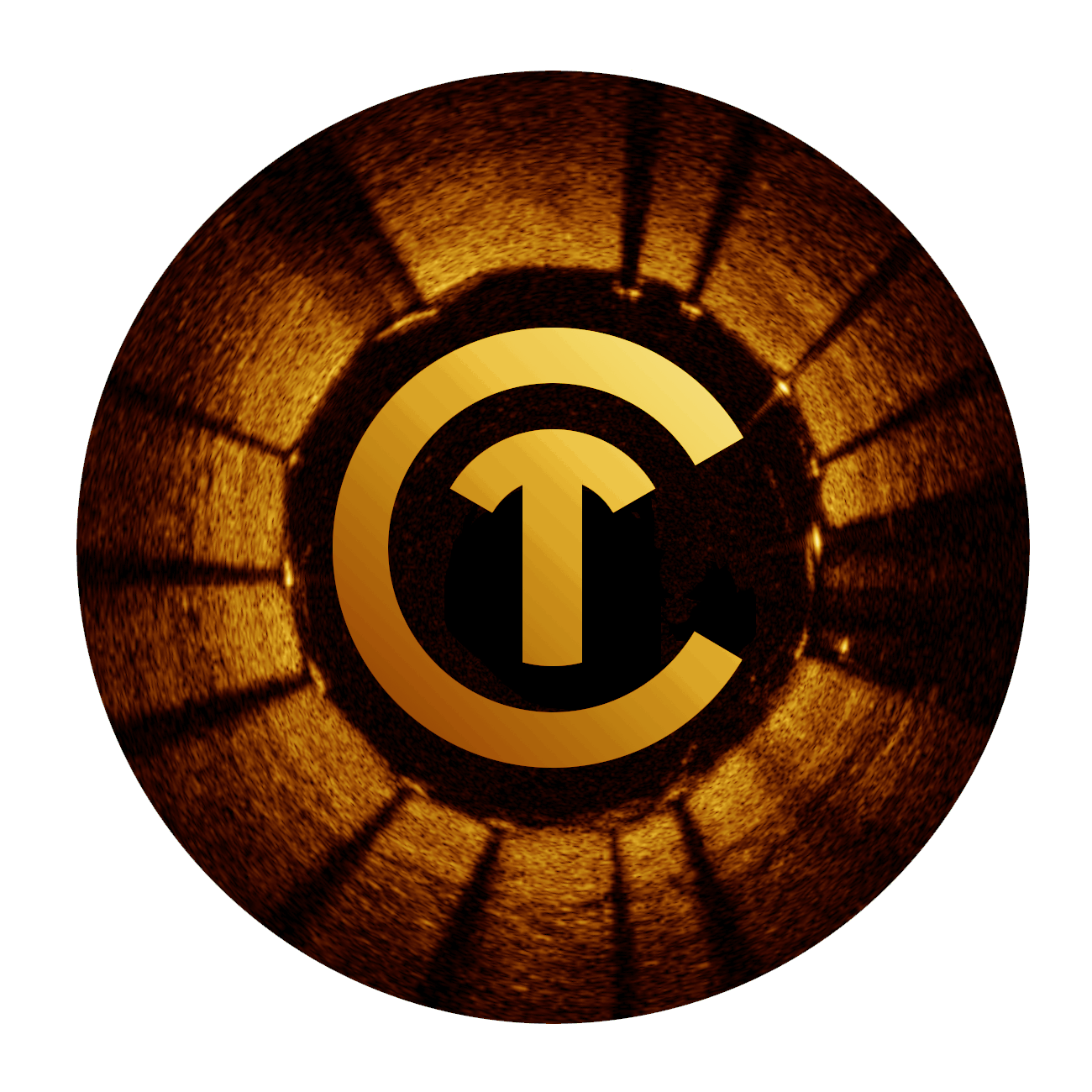 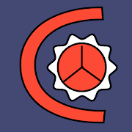 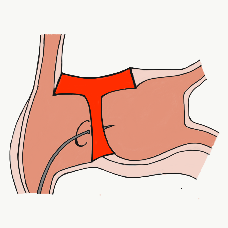 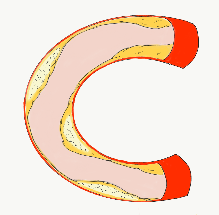 Large Update Q3 19
Large Update Q1 21
OCTAID
TAVRcathAID
BifurcAID
TranseptAID
CalcificAID
*Also available
 as WebApp
*Also available
 as WebApp
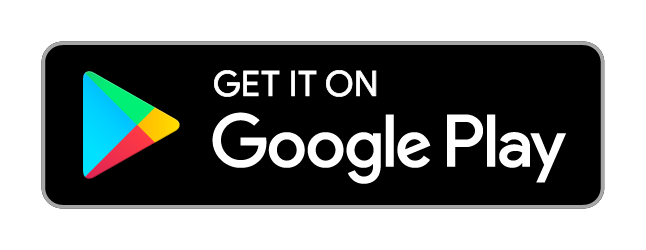 Download Apps
For Free on Both:
WebApps available free on
www.CardiologyApps.com
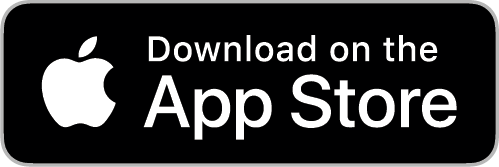 Apple ® and App Store® are registered trademarks of Apple Inc.
[Speaker Notes: These are the apps we have created which will provide digital algorithms for our future ambitious projects to make our cath labs smarter.]
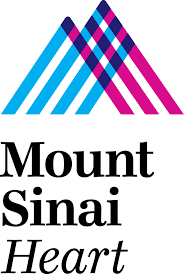 Cath Lab Apps CardiologyApps.com
Last Updates:
*iOS Since
03/28/21
Android Since
12/20/20
‡ 12/10/21
More than 38,000 unique downloads
iOS ★ 5/5
>600 downloads
Android ★ 4.8/5
1032 downloads ‡
Released June 2021
Clinical Care
Application
For Heart Attack
Patient Transfers
Released Aug 2020
*Brand New*
Diwali Special	
Android ★ N/A
329 downloads ‡
Released Nov 2021
WebApp Only*
15,430 page views
www.cardiologyapps.com/ComplicAID
Released August 2020
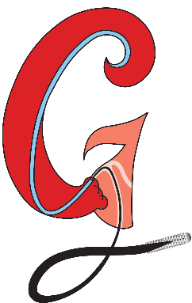 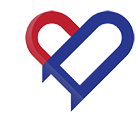 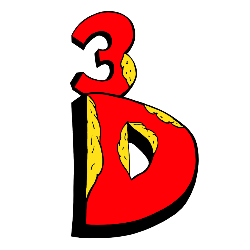 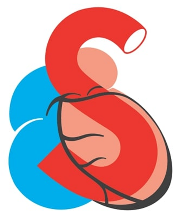 ComplicAID
BifurcAID 3D
STEMIcathAID
GuidewireAID
*Also available
 as WebApp
*Also available
 as WebApp
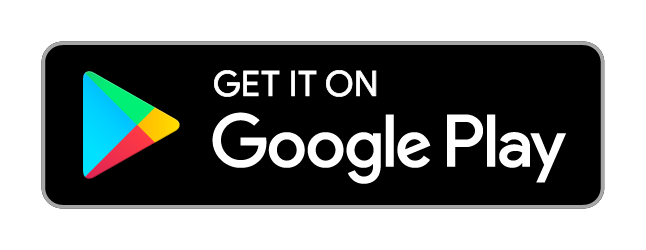 Download Apps
For Free on Both:
WebApps available free on
www.CardiologyApps.com
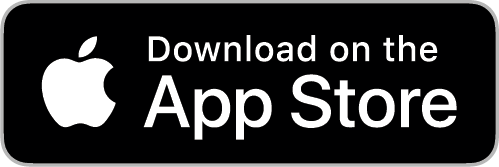 Apple ® and App Store® are registered trademarks of Apple Inc.
[Speaker Notes: These are the apps we have created which will provide digital algorithms for our future ambitious projects to make our cath labs smarter.]